“М.Байзақов атындағы №18 жалпы білім беретін мектеп” коммуналдық мемлкеттік мекемесі директордың бейіндік оқыту орынбасары Ж.А.Мекенбаеваның 2023-2024 оқу жылы 1-жарты жылдықтағы атқарылған бейінді және әдістемелік жұмыстарының есебі
Бейін алды және бейіндік оқыту бойынша
8-9 сыныптардан оқушылардың қызығушылығы мен бейімділігін диагностикалау мақсатында қазанның 19-ы күні кәсіптік бағдар педагогімен бірлесе отырып сауалнама алынды.Нәтижесінде оқушылардың мамандық туарлы ойлар қалыптасқан.Өз пікірін, ойларын жеткізе алады.
28.10.2023 жылы күні 1 сынып оқушыларына “Кім болам?” тақырыбында түрлі мамандық иелері бар суреттерді оқушыларға бере отырып, болашақта мамандық таңдауына ықпал ету, маман таңдауға бағыт-бағдар беру.
02.11.2023 ж күні “Инновация және стратегиялық жоспарлау” кафедрасының ұйымдастыруымен зум платформасында “Өскенде кім боласың?” тақырыбында кәсіби сұхбатқа 10-11 сынып оқушыларын қатыстырдым.
14.12.2023 жылы күні 2,3 сыныптардан “Жеке  тұлғаның өзін-өзі тануы” сауалнама алынды.Нәтижесі шығарылды.
2023-2024 оқу жылына бейіндік оқыту бойынша жоспар жасалынды. Мектеп әкімшілігі тарапына бөлінген қызметтер бойынша :
- әдістемелік жұмыс;
-ББЖМ;
- PISA халықаралық зертеуіне дайындық;
- пән олимпиадалары мен түрлі деңгейлі байқаулар мен олимпиадаларға дайындық бойынша жылдық жоспарлары құрылып, бекітілді.
Мектептің даму стратегиялық жоспары, мектепішілік бақылау жоспары, мектептің өндірістік жоспарын дайындадым.
Әдістемелік жұмыстар бойынша педагогикалық кеңестің шешіміне сәйкес биылғы оқу жылында 9 пән бірлестігі құрылды. Әдістеме бірлестік жетекшілердің жылдық жоспары, дарынды және мотивациясы төмен оқушылармен жұмыс, үйірме жұмыстары, олимпиадаға дайындық жоспары, ғылыми жұмыстар, шығармашылық топ құру т.с.с. жоспарлары бекітілді.Жұмыстар атқаруда.
ББЖМ –ға дайындық барысы
9 сынып оқушылар саны 40-оқушы. Қосымша кестесі жасалынып, мектеп директоры тарапынан бекітілген.
4,9 сыныптарға психологтар стресс және қобалжу деңгейін төмендету бойынша психологиялық кеңес берілді.Түзету-дамыту жұмыстары жүргізілді. Ата-наға ББЖМ бойынша психологиялық кеңестер берілді. ББЖМ дайындық жұмыстары жүргізілуде.Қосымша сабақтар кестесі түзілген, бекітілген.Кесте бойынша пәні мұғалімдері қосымша сабақтар өтуде.Әр жұма сайын тест жұмысы алынып, нәтижесі сынып жиналыстарында қаралуда. 06.12.2023 жылы күні 9 сынып ата-аналарымен жиналыс болды. 01.12.2023 жылы күнгі тест нәтежесі талқыланды. Балалардың оқу үлгерімін жіті қадағалауын, психологиялық қолдау білдіруіне шақырды. Жалпы балл-56,2
Пән апталықтары
Аудандық білім бөлімінің жіберген кестесіне сай пән апталықтар кестесі бекітіліп, мұғалімдер бөлмесінде ілінген. 2023 жылғы 21 қыркүйектегі  №185 бұйрығына  1- қосымшаға  сәйкес   мектепте 1-жарты жылдықта 11 пән апталығы болды. Өтілген пән апталықтарына анықтама жазылып, кері байланыстар жасалды.Мектептің фейзбук әлеуметтік желісіне жарияланып отырдым.Тілдер апталығында өткізілген іс-шаралардың сілтемелері:
Тілдер апаталығы:
https://m.facebook.com/story.php?story_fbid=pfbid06RJyKmLM95dZxyZjYujhtwKjqfg8WyLeYTpZsJ8BsmiA2PMHFXYDnNhayyjKMWjGl&id=100017008458688&sfnsn=mo&mibextid=VhDh1V
https://m.facebook.com/story.php?story_fbid=pfbid02cdoitvs8T91eGs72X9fZHEWR28XPPHb42GtDJL8zkVAvrfQ4wMYeHs8p2SoGFd6ul&id=100017008458688&sfnsn=mo&mibextid=VhDh1V
https://m.facebook.com/story.php?story_fbid=pfbid02a5psm5ZQfubobz3Nczd7XiCfovjBTe1miaJHnk7VDmPy52n3sbkKETbksZQsHKZKl&id=100017008458688&sfnsn=mo&mibextid=VhDh1V
https://m.facebook.com/story.php?story_fbid=pfbid02xwxsiqfc2P6ZUzMuSaAiF1xpQjmqQcfALeHb6LNx7QAUdGEDj8hQEvG4jbVjUp1Xl&id=100017008458688&sfnsn=mo&mibextid=RUbZ1f
 ttps://m.facebook.com/story.php?story_fbid=pfbid0eJEy83kgzVtdSvYDabw9L2ac8ooXrTaCWYJxta8nNsoJYGzMti4xSS9UdQwJhuVCl&id=100017008458688&sfnsn=mo&mibextid=VhDh1V
https://m.facebook.com/story.php?story_fbid=pfbid02FuWqeQTxuZifkpcfP13dNPWALNobG8ZTFzzsVBHNFxss8UFnrw1emi2o4eGUadphl&id=100017008458688&sfnsn=mo&mibextid=VhDh1V
https://m.facebook.com/story.php?story_fbid=pfbid02FuWqeQTxuZifkpcfP13dNPWALNobG8ZTFzzsVBHNFxss8UFnrw1emi2o4eGUadphl&id=100017008458688&sfnsn=mo&mibextid=VhDh1V
Жас мамандар апталығы:
https://m.facebook.com/story.php?story_fbid=pfbid0xFgDNvRM35tbRFEpETFt4hUwLso5WfdxKPxGJEkgqtKzJU33E2dJDr1PjjFi3tX5l&id=100017008458688&sfnsn=mo&mibextid=VhDh1V
https://www.facebook.com/100017008458688/posts/pfbid02BKvX4WpnPEd2hMdowfQpUeeZnhWJime7eGkqLk6cVFXdg5CRga8AcLCB4StpPQGKl/?sfnsn=mo&mibextid=VhDh1V
 https://m.facebook.com/story.php?story_fbid=pfbid0NKbUL7kHHvhuK57T4ZGQuSdHHSZnzvgupSmiqjJ64Q9eqPoD2rDTCP9q4NYaDER4l&id=100017008458688&sfnsn=mo&mibextid=VhDh1V
https://m.facebook.com/story.php?story_fbid=pfbid0nKvZH6wDYkpFpABFRE3CJoJrA7rkWthpLon4FGrPtA5SmmuoqsbX7KRJ8o7VnAuKl&id=100017008458688&sfnsn=mo&mibextid=VhDh1V
ҚББП апталығы 
https://m.facebook.com/story.php?story_fbid=pfbid0rm1JhtVzT7FTE4mRsbGLZ7nNGmH2RpMotQURafJtuN9pWBvoHh7S3RWrw7qqxHo2l&id=100017008458688&sfnsn=mo&mibextid=VhDh1V
16.10- 20.10.2023 жыл аралығында қосымша білім беру педагогы апталығы. Апталыққа жоспар жазылып, бекітілді.Бүгін апталықтың ашылуы болды. Апталықты ұстаздарымыз сергіту сәтімен бастады. Таңертеңгі сабаққа көтеріңкі көңіл күй сыйлады. Жоспармен таныстырып, оқушылармен "Додокаэдр"әдісімен оқушыларды ойнатты. Ырғақты сезіне білу мақсатында оқушылармен, ұстаздармен "Ырғақ"ойыны жүргізілді. "Күз келбеті"тақырыбында сыныптар арасында күздік қол өнерлер жасалды және суреттер салынып, көрмеге қойылды.
БАСТАУЫШ СЫНЫПТАР АПТАЛЫҒЫ
 Жетісай ауданы білім бөлімінің 21.09.2023 жылы күнгі N185 бұйрығы негізінде және мектептің  №113 бұйрығына сай пән апталықтарының кестесі бойынша бастауыш сыныптар апталығы 13-18.11 аралығында жоспар мектеп әкімшілігі тарапанынан бекітіліп,  апталықтың ашылуы болды.Әдістеме бірлестік жетекшісі Р.Қожахметова апта бойында өтілетін ашық сабақтар мен сыныптан тыс іс-шараларды хабарлады. Апталықта өткен ашық сабақтардың сілтемелері.
https://m.facebook.com/story.php?story_fbid=pfbid02zDPHASBc1rmcYEvryuDv6Cq4RQnUKbsaS5Dasx34zPKf7MYN4vkdPwGkPN7YXXpwl&id=100017008458688&sfnsn=mo&mibextid=VhDh1V
https://m.facebook.com/story.php?story_fbid=pfbid031EuQntWmyZPAGPcGQHZJKDiozhh3ujbmsu2MZibDyT8zymbH5bsWVBijh1y6wju6l&id=100017008458688&sfnsn=mo&mibextid=VhDh1V
https://m.facebook.com/story.php?story_fbid=pfbid0r6oMZbZzwgLKANM1WFtKypiKCiJaBSQnD8kmUj1rQuiQsgAacGbWvhttps://m.facebook.com/story.php?story_fbid=pfbid0t6ZcmfECrLeirQPyk4ZGjUYp2MqL8ZALwv1oKDPefZ3NKYHxw7R6nvvJwLCUo7oRl&id=100017008458688&sfnsn=mo&mibextid=VhDh1VMwVZ9FiAnphl&id=100017008458688&sfnsn=mo&mibextid=VhDh1V
ГЕОГРАФИЯ ПӘНІ АПТАЛЫҒЫ
https://www.facebook.com/share/p/7iYiu5KhJ5UADTXj/?mibextid=gik2fB
https://www.facebook.com/share/p/7iYiu5KhJ5UADTXj/?mibextid=gik2fB
            География пәні мұғалімі Олжабаева Оразгул 10 "Ә"сыныпқа "Табиғатты тиімді пайдаланудың қағидаттары » тақырыбында ашық сабақ өтті .Жас маман ашық сабақта  "Лифт" әдісі арқылы үй тапсырмасын пысықтады. сабақ барысында топтық, жұптық және жеке жұмыстар жүргізді. "Додокаэдр" арқылы оқушыларға жақсы көңіл-күй сыйлады.Мұғалім мақсатына жете білді.Әйтсе де жас маманымызға көбірек ізденісте болуын, АКТ құзыреттілігі бойынша білімін шыңдауына кеңес берілді.
ТАРИХ ПӘНІ Ағылшын тілі пәні апталығы
Озат тәжірибе
Мектепте мұғалімдердің озат тәжірибемен айналысуы “қанағаттанарлық” Аудандық “Үздік авторлық бағдарлама” сырттай байқауына “Эссе жазудың әдістері” тақырыбында Ж.Қасымбекова мен “Слушаю и говорю, читаю и пишу-развиваю речь свою” тақырыбында Ж.Асқарованың авторлық бағдарламасы 3-орынды иемденді. 
 “Өрлеу” АҚ ұйымдастыруымен “Үздік ашық сабақ” сырттай байқауына бастауыш сынып мұғалімі А.Ахатова “Ғ ғ дыбысы мен әрпі” тақырыбында ашық сабағын жүктеп, 3-орын иеленді. Физика пәні мұғалімі Ж.Мекенбаева “Дыбыс. Дыбыстардың қасиеттері”тақырыбында ашық сабағы 1-орынды иеленді.
Ғылыми жұмыстар бойынша
2-7 сынып оқушылары арасында “Зерде” ғылыми жобасы сырттай байқауы 10.11.2023 жылы  мектепішілік кезеңінен ауданға 7 жұмыс тапсырылды.Аудандық кезеңінің нәтижесі төмендегідей болды.
9  “Ә” сынып оқушысы Пердебай Аяжан “Мағжан Жұмабаевтың  “Түркістан өлеңіндегі тарихи тұлғалар бейнесі” тақырыбындағы ғылыми жобасы 3-орын, ғылыми жетекшісі Ж.Қасымбекова
7 “А” сынып оқушысы Утелхан Мағжан “Қоқыстың да өз үйі бар” тақырыбындағы ғылыми жобасы 3-орын, ғылыми жетекшісі Ж.Мекенбаева
7 “Ә” сынып оқушысы Әшірбек Мадина “Табиғи косметика” тақырыбындағы ғылыми жоба “Алғыс хат” ғылыми жетекшісі А.Тасбулатова
4 “Ә” сынып оқушысы Қали Дариға “Айға сырғаны неге таққан?” тақырыбындағы ғылыми жобасы 2-орын, ғылыми жетекшісі А.Мусалина
Жалпы мектепте мұғалімдер оқушыларды ғылыми жұмыстарға баулуда.Дегенмен, ғылыми жұмысқа баулу барысында балалардың дарындылығын дамытудағы зерттеушілік ізденістің құралы екендігіне мән берсе.Білуге деген құштарлық, бақылауға тырысушылық, тәжірибе барысында бақыласа.
9-11 сынып оқушыларының жалпы пәндер бойынша   олимпиадасы
Жетісай ауданы білім бөілімінің жоспарына сай 1-2 қара күндері 9-11 сынып оқушылары арасында жалпы білім беретін пәндер  бойынша республикалық олимпиадасының өңірлік кезеңіне 33 оқушымыз білім бәйгесінде жарысты. Өңірлік кезеңінен аудандық кезеңіне 5 - оқушымыз өтті.Атап айтсам, қазақ тілі пәнінен  9 сынып оқушысы Омар Арайлым , мұғалімі Ж.Қасымбекова;10 сынып оқушысы  Жолдасбай Нұрымжан пән мұғалімі Есіркепова Майра;физика пәнінен 10 сынып оқушысы Сәкенқызы Айзада ,мұғалімі Мекенбаева Жаудир;Қазақстан тарихы пәнінен  9  сынып оқушысы Пердебай Аяжан,  мұғалімі Үргінбаев Бақдәулет;құқық негіздері пәнінен 11 сынып оқушысы  Каналхан Бибінұр , мұғалімі  Сахов Ғабидулла  . Аудандық кезеңі 19-20 желтоқсан күндері болды.
Қазақ тілі пәнінен 10 “Ә” сынып оқушысы Жолдасбай Нұрымжан   2-орын, 
      пән мұғалімі Есіркепова Майра;
физика пәнінен 10 сынып оқушысы Сәкенқызы Айзада , «Алғыс хат»  пән мұғалімі  Мекенбаева Жаудир
Құқық негіздері пәнінен 11  “Ә” сынып  оқыушысы Каналхан Бибінұр 3-орын иеленді, пән мұғалімі Сахов Ғабидулла.
“Алтын сақа”, “Алтын тұғыр”, “Алтын түлек” математикалық зияткерлік олимпиадасы
Алтын тұғыр" 3-4 сыныптар бойынша 3 ,,Ә" сынып оқушысы Оринкулов Бегзат,  пән мұғалімі Пайыз Гұлимжауһар
4,,Ә" сынып оқушысы  Қали Айбек , пән мұғалімі Мусалина Ақерке;
,Алтын сақа" олимпиадасы бойынша  6 ,,А" сынып оқушысы Қали Нұрай , пән мұғалімі Перизат Амангелдиева;
5 сыныптар бойыншаАлишер Зайырхан ;Тасымбек Арынғали;Шаймерден Алисұлтан;Жорабек Жанел Пән мұғалімі Шолпан Шожеева;
,,Алтын түлек" математика пәні олимпиадасы бойынша10 ,,Ә" сынып оқушысы Өтелхан Бақтияр  1- орын, пән мұғалімі  Ұлсерік Ахметова;
11,,Ә" сынып оқушысы Сапархан Нұрсұлу 3- орын, пән мұғалімі  Дина Ажибекова
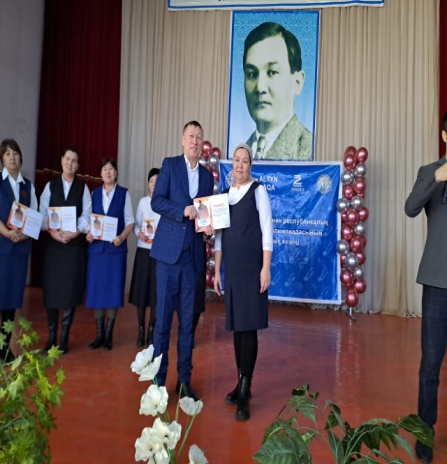 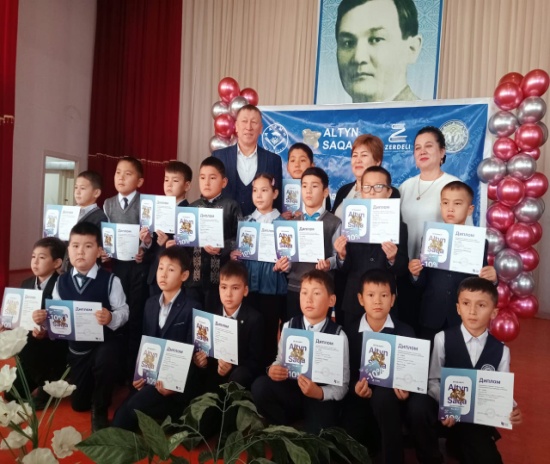 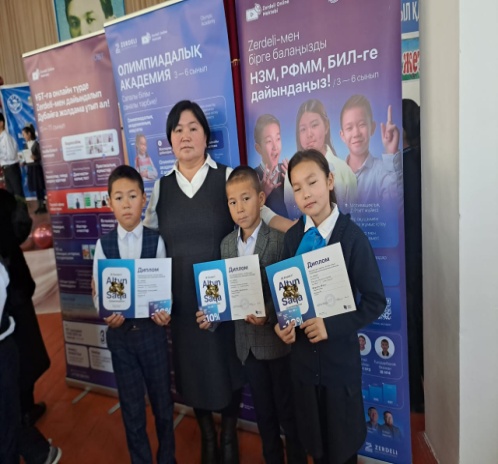 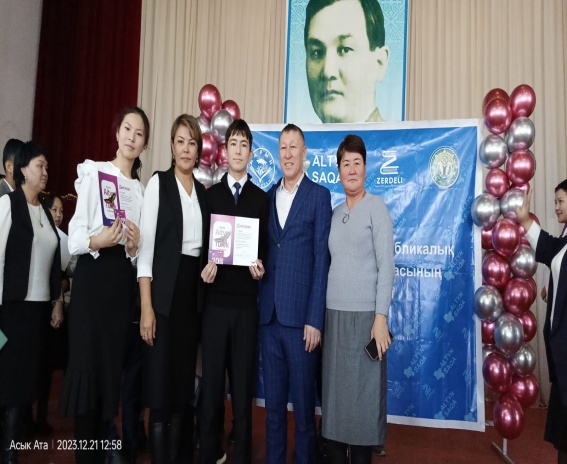 1 жарты жылдықтағы жетістіктер
ҚАЗАҚ ТІЛІ  МЕН  ӘДЕБИЕТІ  ПӘНІ ӘДІСТЕМЕ БІРЛЕСТІГІ.
 
 «Махамбет оқулары» конкурсының аудандық кезеңі болып өтті. "Тартынбай сөйлер асылмын."бағыты бойынша  жас ақындардың өз туындыларын мәнерлеп оқу сайысы конкурсынан 10  «Ә» сынып оқушысы Жолдасбай Нұрымжан 1—орын алып, облысқа жолдама алды. Жетекшісі: Есиркепова Майра Сондай—ақ,'Батырлар" тақырыбының бірін қорғау бойынша 9 «Ә» сынып оқушысы Сапархан Назым «Алғыс хатпен» марапатталды. Махамбет шығармаларын жатқа оқу бойынша 9 «Ә» сынып оқушысы Қожан Гүлім қатысты.Жетекшісі: Қасымбекова Жадыра.
«Ақберен» республикалық өнер байқауына  9 «Ә» оқушылары Қожан Гүлім мен Омар Арайлым қатысты. Аудандық кезеңнен 9 «Ә» сынып оқушысы  Омар Арайлым  1-орын  алып, 24.10.2023 жылы күні облыстық кезеңге қатысып келді. Жетекшісі: Қасымбекова Жадыра
Пән олимпиадасы бойынша 10 «Ә» сынып оқушысы Жолдасбай Нұрымжан 2-орын иленді.Пән мұғалімі Есіркепова Майра.
2-7 сынып оқушылары арасында өткен ғылыми жобалар сайысында 7 «А» сынып оқушысы Пердебай Аяжан 3-орынды иеленді. Ғылыми жетекшісі: Қасымбекова Жадыра.
8-11 сынып оқушылары арасында республикалық лингвистикалық олимпиаданың аудандық кезеңінде  9 «Ә» сынып оқушысы Серік Қасиет 3-орын иеленді.
«Жер жаннаты  - Жетісай» эссе байқауында 9 «Ә» сынып оқушысы Омар Арайлым 3-орынды иеленді. Пән мұғалімі: Қасымбекова Жадыра Сапарханқызы.
Пән мұғалімдерінің аудандық олимпмадасында кәсіби біліктілігін танытқаны үшін Қолдашева Раджабгул «Мақтау қағазымен» марапатталды.
ОРЫС ТІЛІ  МЕН  ӘДЕБИЕТІ  ПӘНІ ӘДІСТЕМЕ БІРЛЕСТІГІ.
Пән мұғалімдері арасында ұйымдастырылған  орыс тілі пәні мұғалімі  Үсенова Қымбат  үздік нәтиже көрсеткені үшін «Алғыс хатпен» марапатталды.

АҒЫЛШЫН  ТІЛІ  МЕН  ӘДЕБИЕТІ  ПӘНІ ӘДІСТЕМЕ БІРЛЕСТІГІ.
Ағылшын тілі мұғалімдері арасындағы  республикалық пән олимпиадасының аудандық кезеңіне қатысып Амангелдиева Айзада алғыс хатпен марпапатталды.
Ауданда қолға алынған «ОқуVision»Мусакова Газиза апайдың жетекшілігімен 8, 10 сынып оқушылары қатысып, өз білімдерін көрсетіп жатса, «СпикерTime» жобасы аясында 11 сынып оқушылары жұмыс жасауда. Жетекшісі: Мусакова Г.
«Zhetisay is my pride» тақырыбында сырттай эссе жазу байқауында 10 сынып оқушысы Байызах Көркем алғыс хатқа ие болды. Жетекшісі: Мусакова Г.
ТАРИХ,ГЕОГРАФИЯ, ҚҰҚЫҚ  ПӘНДЕРІ  ӘДІСТЕМЕ БІРЛЕСТІГІ
«Дарын» республикалық ғылыми-практикалык орталыгынын «National Geographic Qazaqstan» 7-8 сынып окушылары арасында география пәнінен Ұлттық Олимпиаданың мектепішілік кезеңінің қорытындысы бойынша 7 сынып оқушысы Тасымбек Жасарал мен 8 сынып Утелхан Назым аудандық кезеңге қатысып, «Алғыс хатпен» марапатталды. Пән мұғалімі:  Олжабаева Оразкул Биманқызы.
    2023-2024 оқу жылында жалпы білім беретін пәндер бойынша республикалық     олимпиаданың  9-11 сынып оқушылары арасында ұйымдастырылған пән олимпиадасынан құқық негіздері пәнінен 11 «Ә» сынып оқушысы Каналхан Бибінұр Нұржанқызы 3-орын иеленді.Пән мұғалімі Сахов Ғабидулла.
Пән мұғалімдерінің аудандық олимпмадасында кәсіби біліктілігін танытқаны үшін Үргінбаев Бақдаулет «Мақтау қағазымен» марапатталды.
МАТЕМАТИКА, ИНФОРМАТИКА, ФИЗИКА  ПӘНДЕРІ  ӘДІСТЕМЕ БІРЛЕСТІГІ.
,,Алтын сақа", ,,Алтын түлек", ,, Алтын тұғыр "  олимпиадасының аудандық кезіңіндегі оқушыларды марапаттау іс -шарасы болып өтті.
,,Алтын сақа" олимпиадасы бойынша  6 ,,А" сынып оқушысы 
Қали Нұрай , пән мұғалімі Перизат Амангелдиева;
5 сыныптар бойынша
Алишер Зайырхан ;
Тасымбек Арынғали;
Шаймерден Алисұлтан;
Жорабек Жанел 
Пән мұғалімі Шолпан Шожеева;
,,Алтын түлек" математика пәні олимпиадасы бойынша
10 ,,Ә" сынып оқушысы Өтелхан Бақтияр 1- орын, пән мұғалімі  Ұлсерік Ахметова;
11,,Ә" сынып оқушысы Сапархан Нұрсұлу 3- орын, пән мұғалімі  Дина Ажибекова
Жаратылыстану-математкалық бағыттағы пәндер бойынша Президенттік олимпиадасынан 11 «Ә» сынып оқушысы Сапархан Нұрсұлу қатысып, «Алғыс хатпен» марапатталды.
Пән мұғалімдерінің аудандық олимпиадасында кәсіби біліктілігін танытқаны үшін информатика пәні мұғалімі Өсербай Али 2-орын және физика пәні мұғалімі Мекенбаева Жаудир 3-орынды иеленді.
2-7 сынып оқушылары арасында  өткен  зерде ғылыми жобалар сайысында 7 «А» сынып оқушысы Утелхан Мағжан 3-орынды иеленді. Ғылыми жетекшісі: Мекенбаева Жаудир.
Жалпы пәндер мұғалімдері арасында өткізілген «Ыбырай жазулары» атты  ІІІ интеллектуалдық конкурсының аудандық кезеңінде физика пәні мұғалімі Мекенбаева Жаудир 2-орынды иеленді.    2023-2024 оқу жылында жалпы білім беретін пәндер бойынша республикалық     олимпиаданың  9-11 сынып оқушылары арасында ұйымдастырылған пән олимпиадасынан физика пәнінен 10 «А» сынып оқушысы Сакенқызы Айзада «Алғыс хатпен» марапатталды.  «Өрлеу» біліктілікті арттыру ұлттықорталығының ұйымдастыруымен «Үздік пән мұғалімі» сырттай байқауында үздік тәжрибесі мен кәсіби шеберлігі үшін 1 дәрежелі дипломмен физика пәні  мұғалімі  Мекенбаева Жаудир  марапатталды
БАСТАУЫШ СЫНЫП  ӘДІСТЕМЕ БІРЛЕСТІГІ.

Бастауыш сынып мұғалімдері арасындағы  республикалық «Алтын тұғыр» олимпиадасына қатысып,Г.Пайыз жүлделі 3-орынды иеленсе,  Б.Балтаболатова «Алғыс хатпен» марапатталды.
Бастауыш сыныптар арасындағы  «Педагогикалық идеялар фестивалі» облыстық байқауының аудандық кезеңінен Мусалина Ақерке 2 орынды иеленді.
3-4 сыныптар арасындағы  «Алтын сақа» математикалық олимпиадасынан 3 сыныптан Б.Орынкулов 1 орын, 4 сынып оқушысы А.Қали 3 орынмен марапатталды.
Ғылыми жоба Республикалық «Зерде» зерттеу жұмыстарының аудандық кезеңінен А.Мусалинаның дайындауымен 4 сынып оқушысы Д.Қали 2 орынды иеленді.
«Үздік пән мұғалімі» сырттай байқауында 3 дәрежелі дипломмен бастауыш сынып мұғалімі  А.Ахатова марапатталды.
КӨРКЕМ ЕҢБЕК, ТЕХНОЛОГИЯ, БЕЙНЕЛЕУ ПӘНДЕРІ  ӘДІСТЕМЕ БІРЛЕСТІГІ.
«Ұлттық өнер - ұрпақ аманаты»  қол өнер байқауынан  ҚББП Түймебаева Гулшат «Алғыс хатпен» марапатталды. «Ұлттық өнер - ұрпақ аманаты» қол өнер байқауынан  
6 Ә сынып оқушысы Тұрарбек Сымбат 1 –орынды иеленді. Жетекшісі: Түймебаева Гулшат.
,,Тәуелсіздікке тарту" атты көрме байқауы болып өтті.Байқауға мектебіміздің 7 ,,А" сынып оқушысы Пердебай Назерке қатысып, «Тоқыма бұйымдарын дайындау»  шарты бойынша ІІІ дәрежелі дипломмен марапатталды.Пән мұғалімі Жаңабаева Роза әріптесіміз де ,,Алғыс хатпен" марапатталды.
ХИМИЯ,БИОЛОГИЯ ПӘНДЕРІ  ӘДІСТЕМЕ БІРЛЕСТІГІ.

Химия-биология бірлестігінде  Айдарова  Гүльмира  «Өрлеу»  БАҰО  АҚ Түркістан облысы  және Шымкент  қаласы  бойынша  кәсіби даму  институты  филиалы : «Мадақтама» Мемлекетіміздің  рухани әлеуетін  нығайту мен  білім  беру  сапасын арттыру саясатын  жүзеге  асыруда  кәсіби жаңашылдығы,үздіксіз  ізденімпаздылығы және  жоғары нәтижелері  үшін.
Ақбота олимпиада 
Қали Ернар
Жолдасбай Айару 3 орын. Республикалық олимпиададан Сапархан Н "Алғыс хат"
Мектебімізде  болып өткен «Үздік сынып жетекші»  байқауынан  бас  жүлде.
Тасбулатова  Айнұр   Облыстан   ғылыми  жобадан 2орын -Нұрлан Еркеназ
Мұғалімдер арасында болған пәндік олимпиададан  «  Алғыс хат»
Зерде ғылыми  жұмыстан  7-сынып Әшірбек Мадина «  Алғыс хат»
Бижанова  Айнұр  Мұғалімдер  олимпиадасынан  3 орын
Сынып жетекші сайысынан 1орын 
Ақбота олимпиада 
Қали Ернар
Жолдасбай Айару 3 орын
Бегжигит Сырым Алғыс хат .Өрлеу оқу орталығынан мадақтама
Ауыл олимпиадасынан Сапархан Назым 2-орын,
Пердебай Аңсаған  2-орын,  Сейсенбек Нұрай 2-орын
ДЕНЕ ШЫНЫҚТЫРУ  ПӘНІ   ӘДІСТЕМЕ БІРЛЕСТІГІ.
 
Ұлттық мектеп лигасы
Ұлдар Қыздар 
9-11 сынып
 (жеңіл атлетика)
Ауданнан 2 орын
Ұлттық мектеп лигасы 
Қыздар
9-11 сынып
Кіші футбол
Ауданнан 3 орын
Ұлттық мектеп лигасы
Қыздар
5-6 сынып
Волейбол
Ауданнан 1 орын
Ұлттық мектеп лигасы
Қыздар
7-8 сынып
Үлкен футбол
Ауданнан 3 орын
https://www.facebook.com/share/p/ECnX3AuWgRjduBsq/?mibextid=WwoeoW